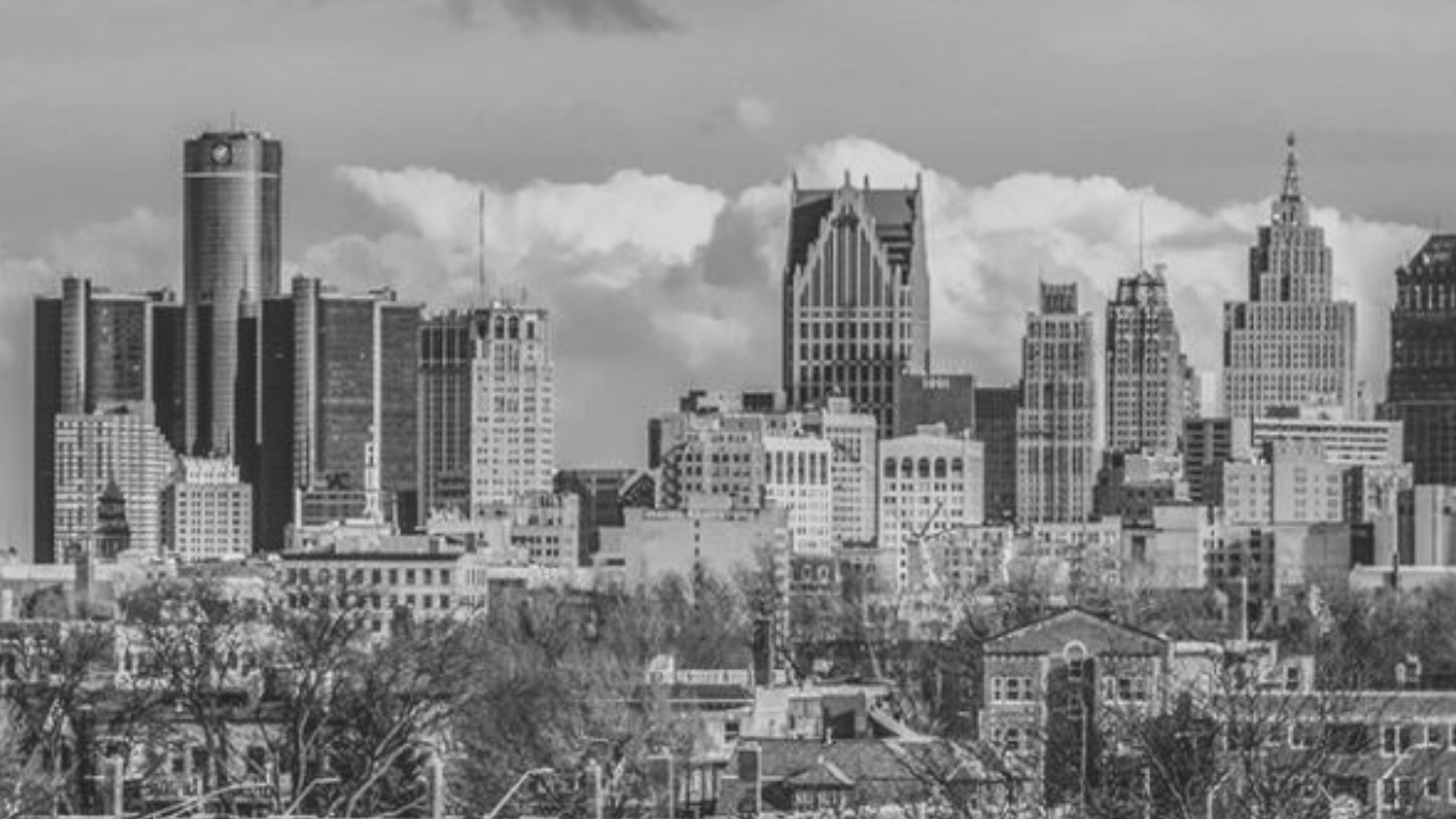 Presentation title here
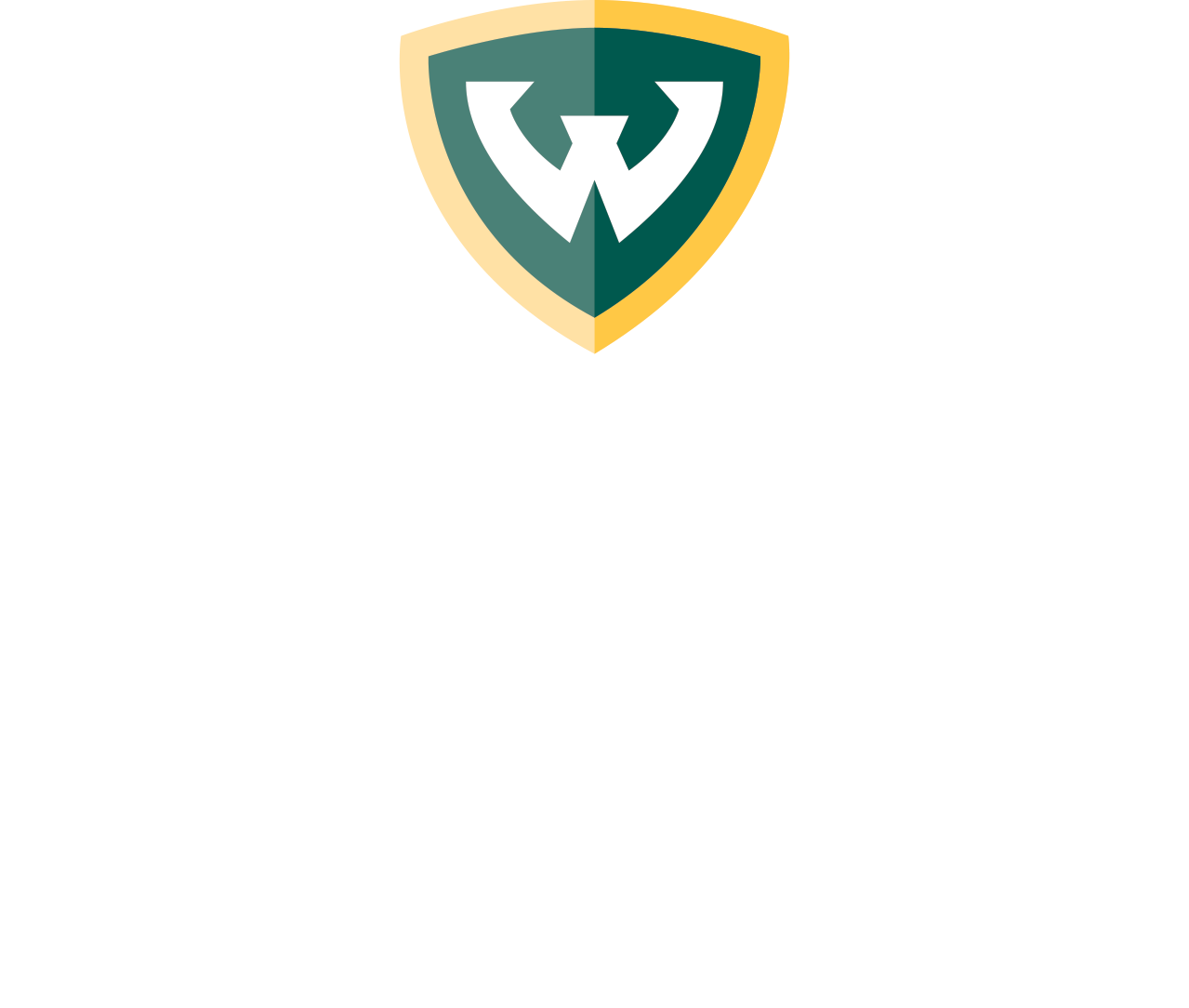 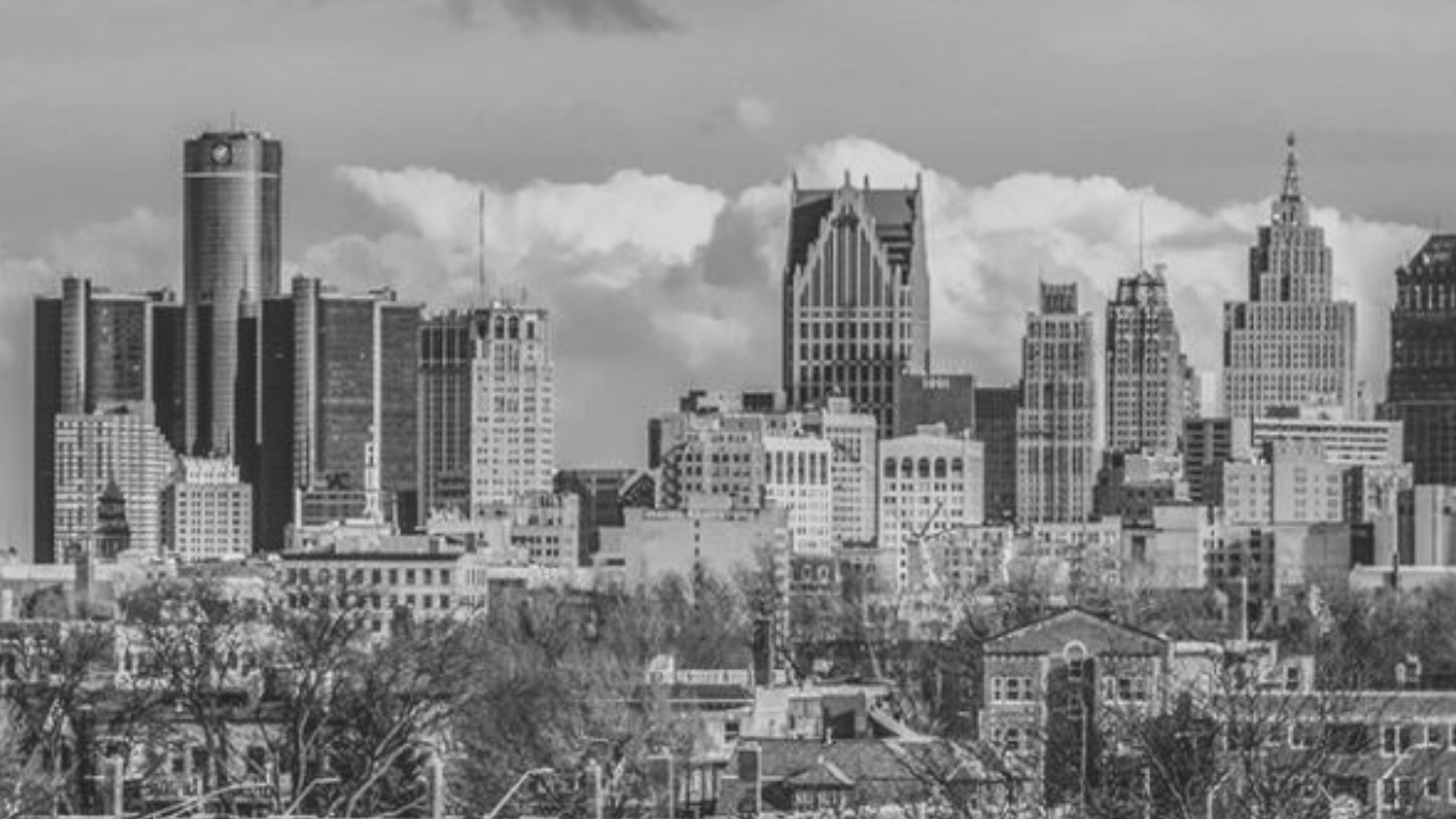 Headline
Body copy
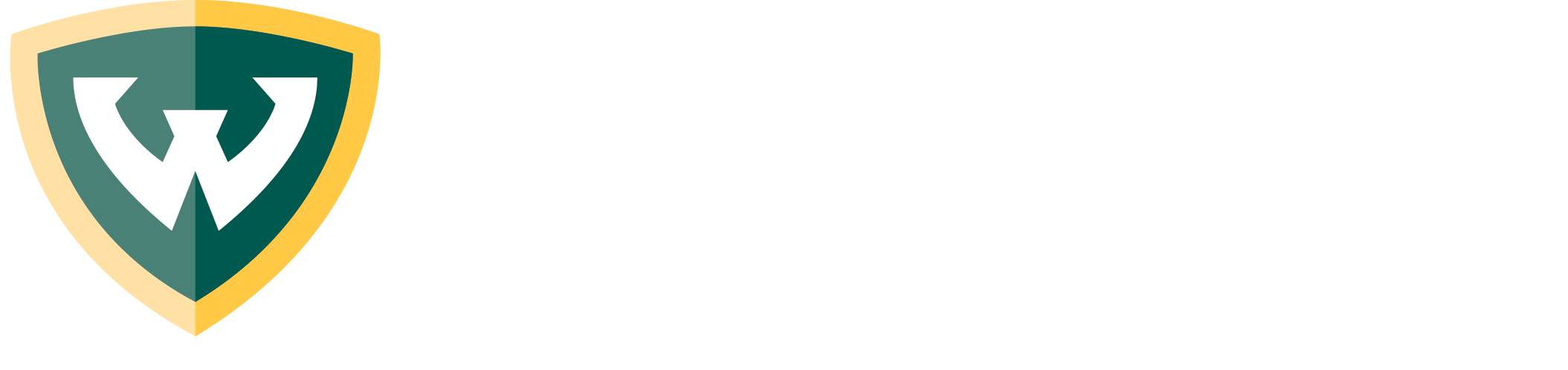 Headline
Body copy
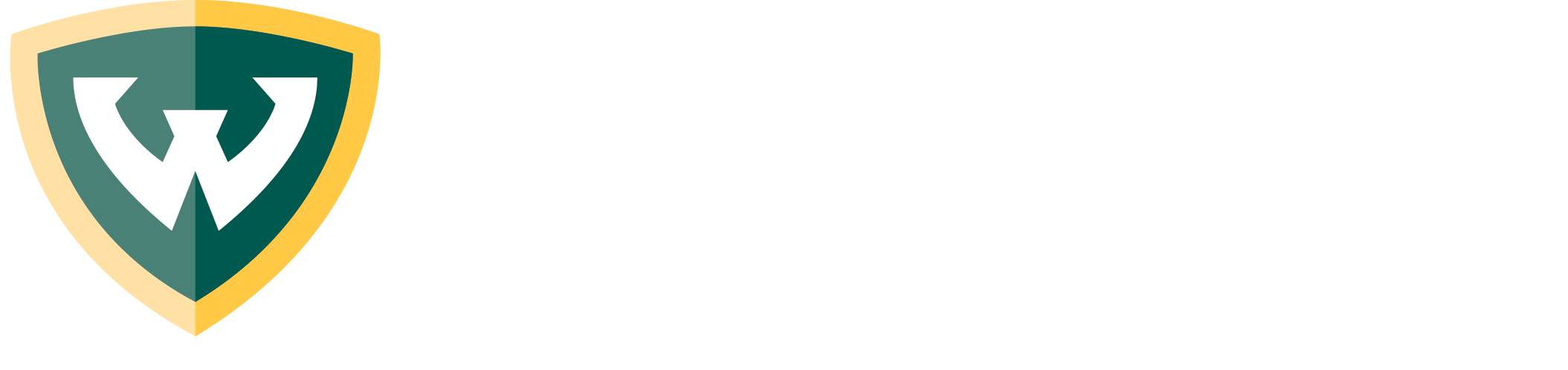 Headline
Body copy
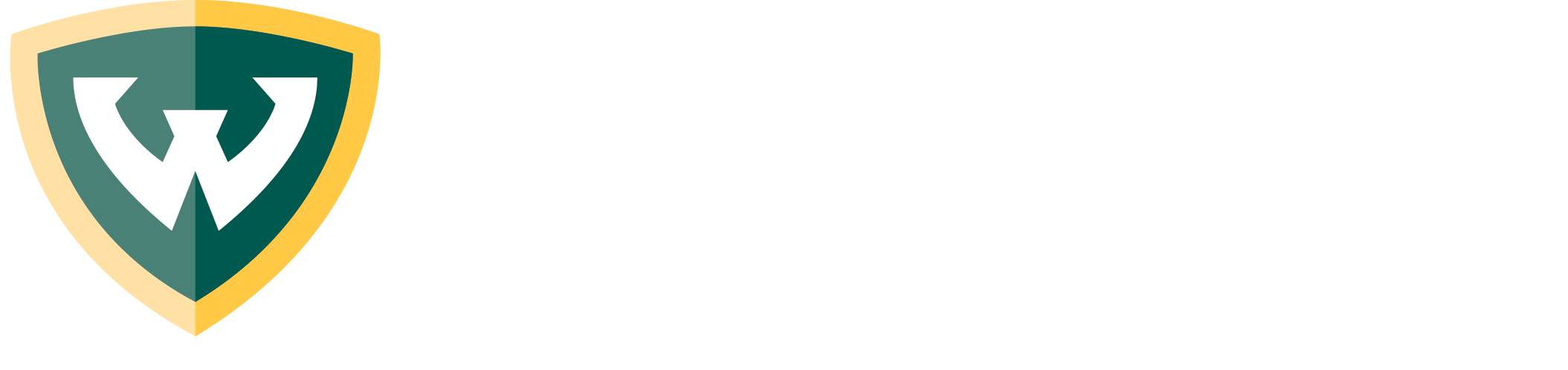 Headline
Body copy
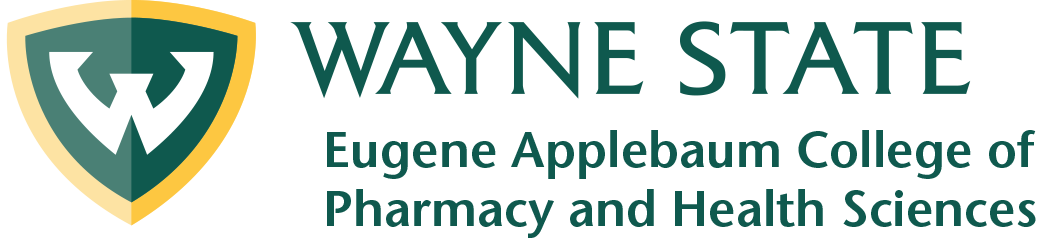 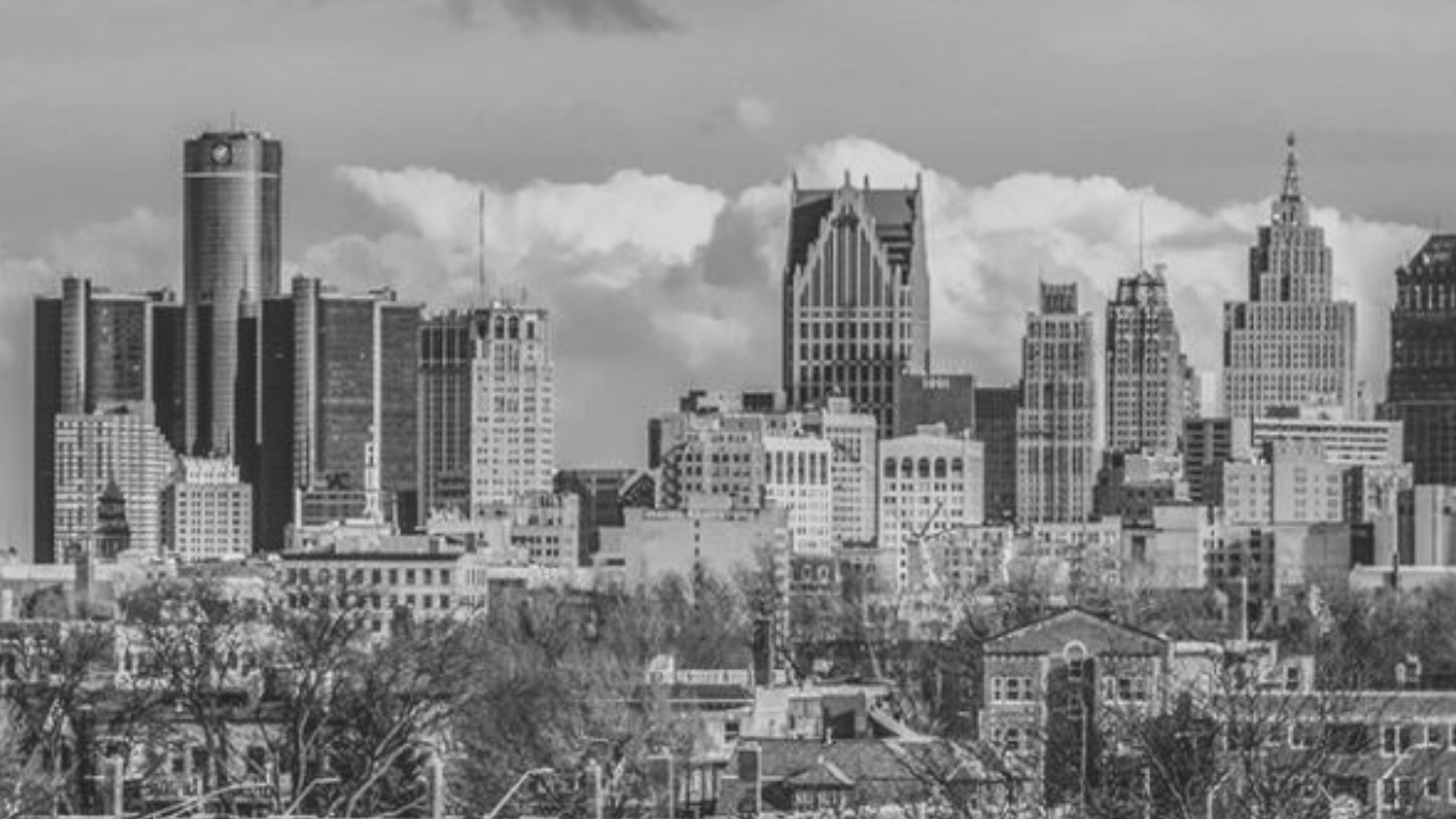 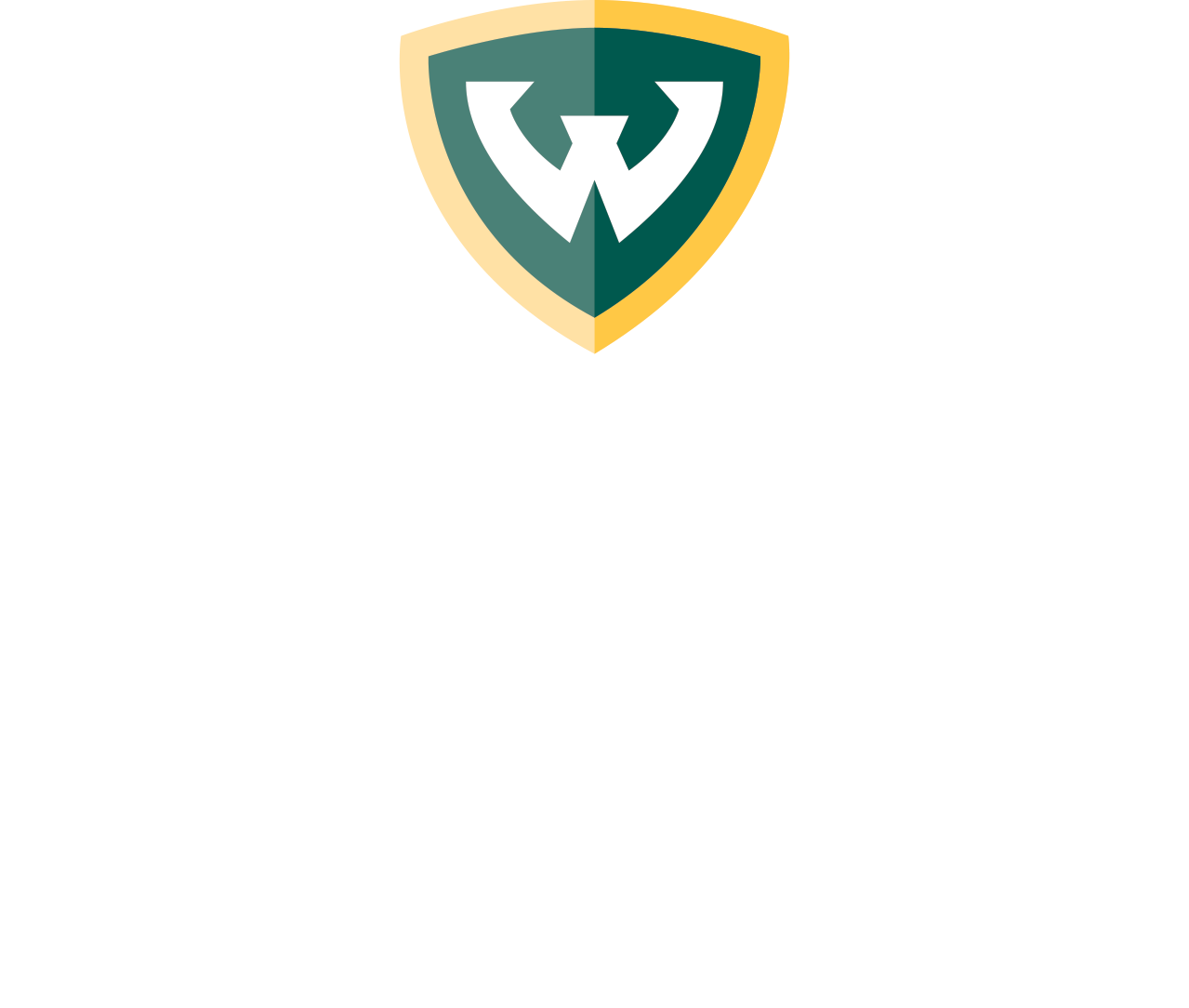